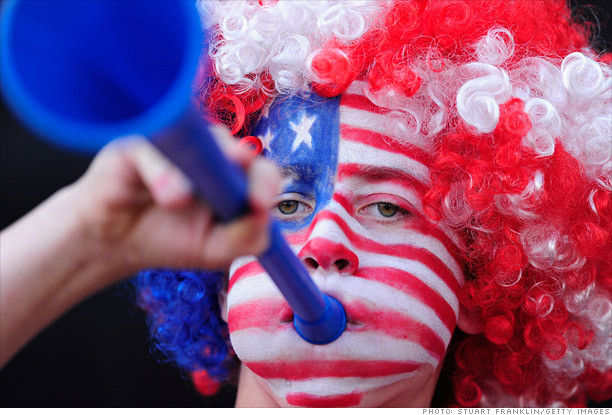 America's Most Beautiful Landmarks
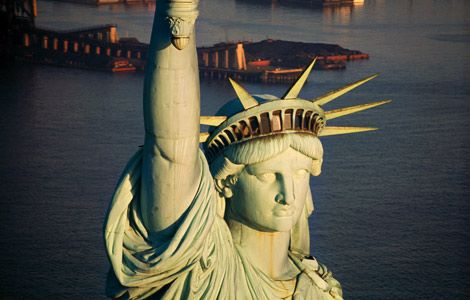 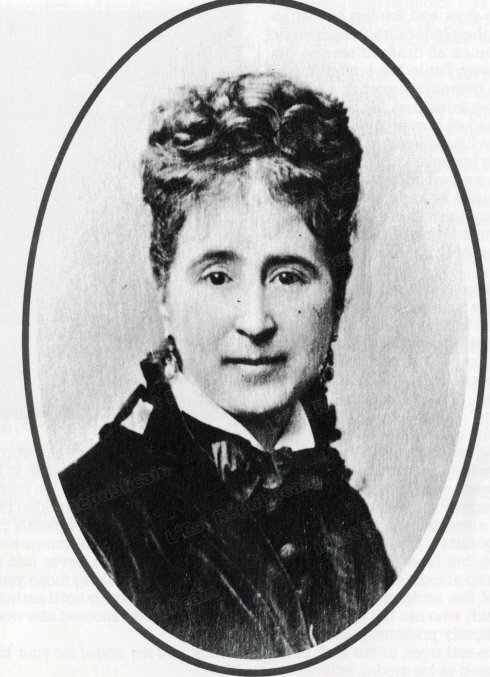 Statue of Liberty
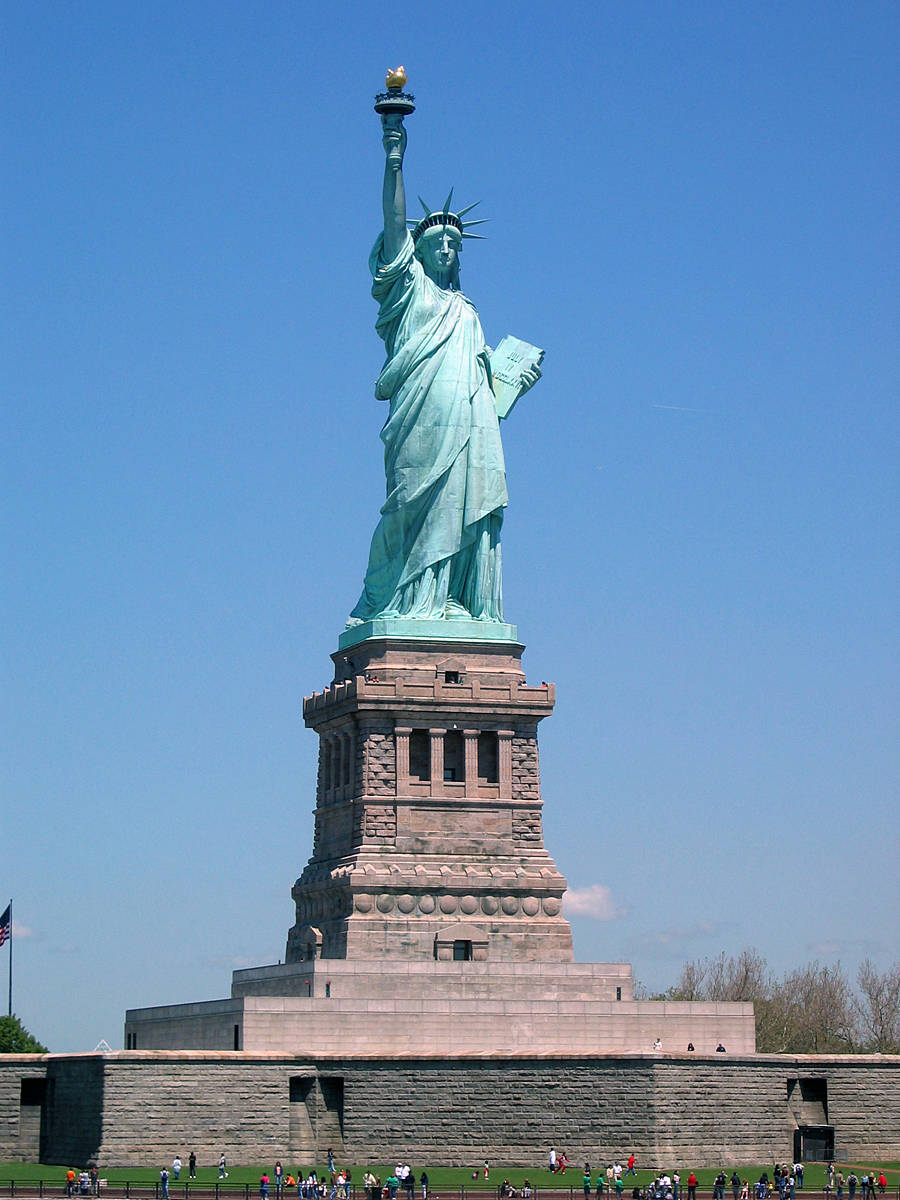 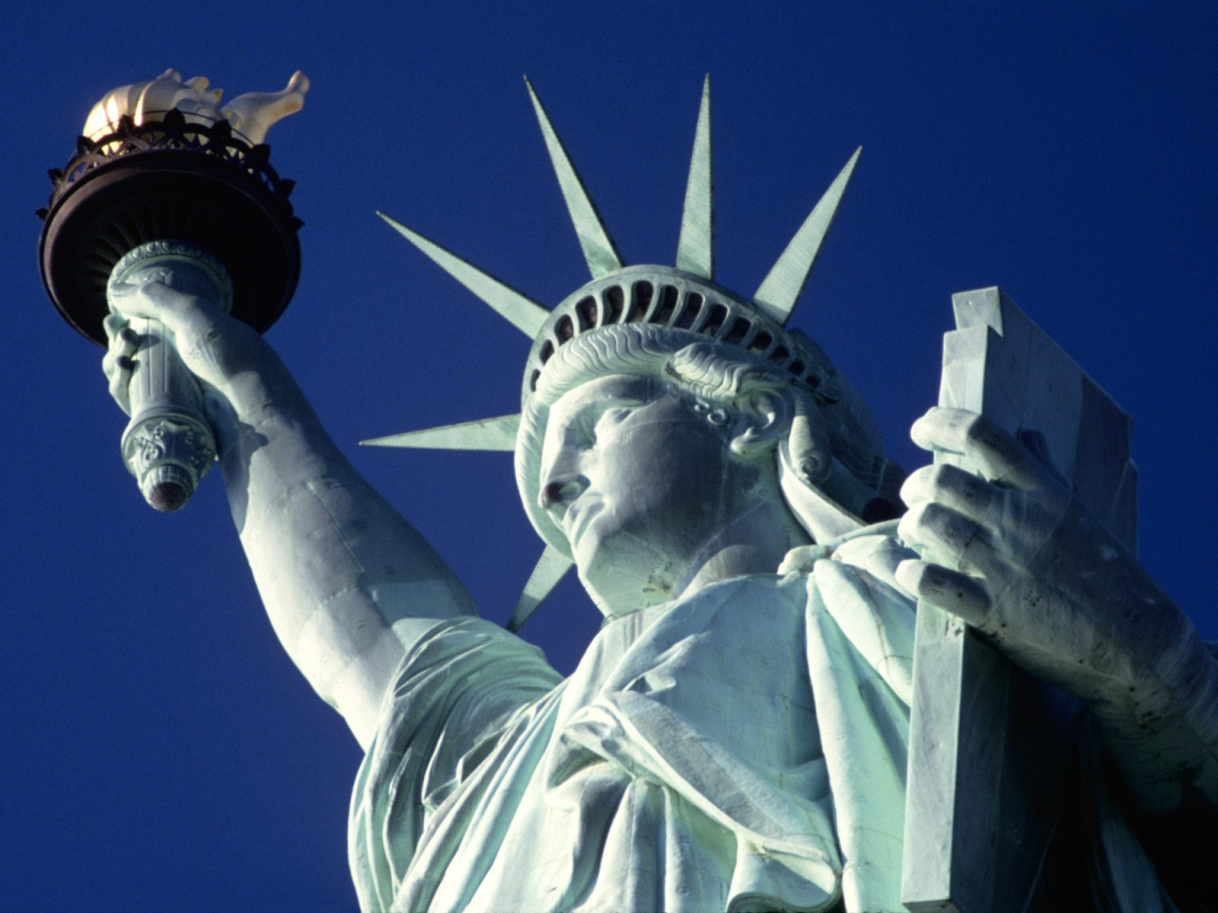 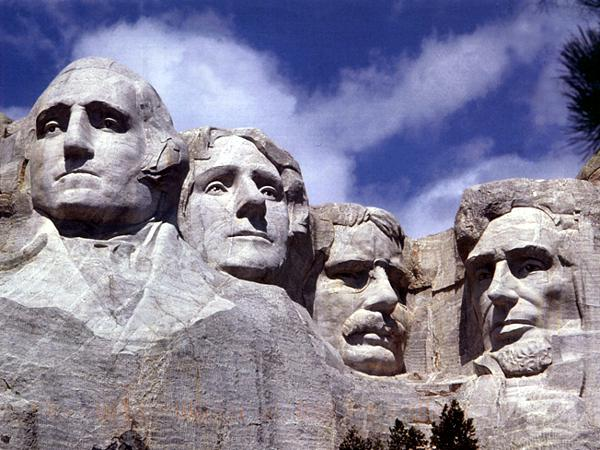 Mount Rushmore
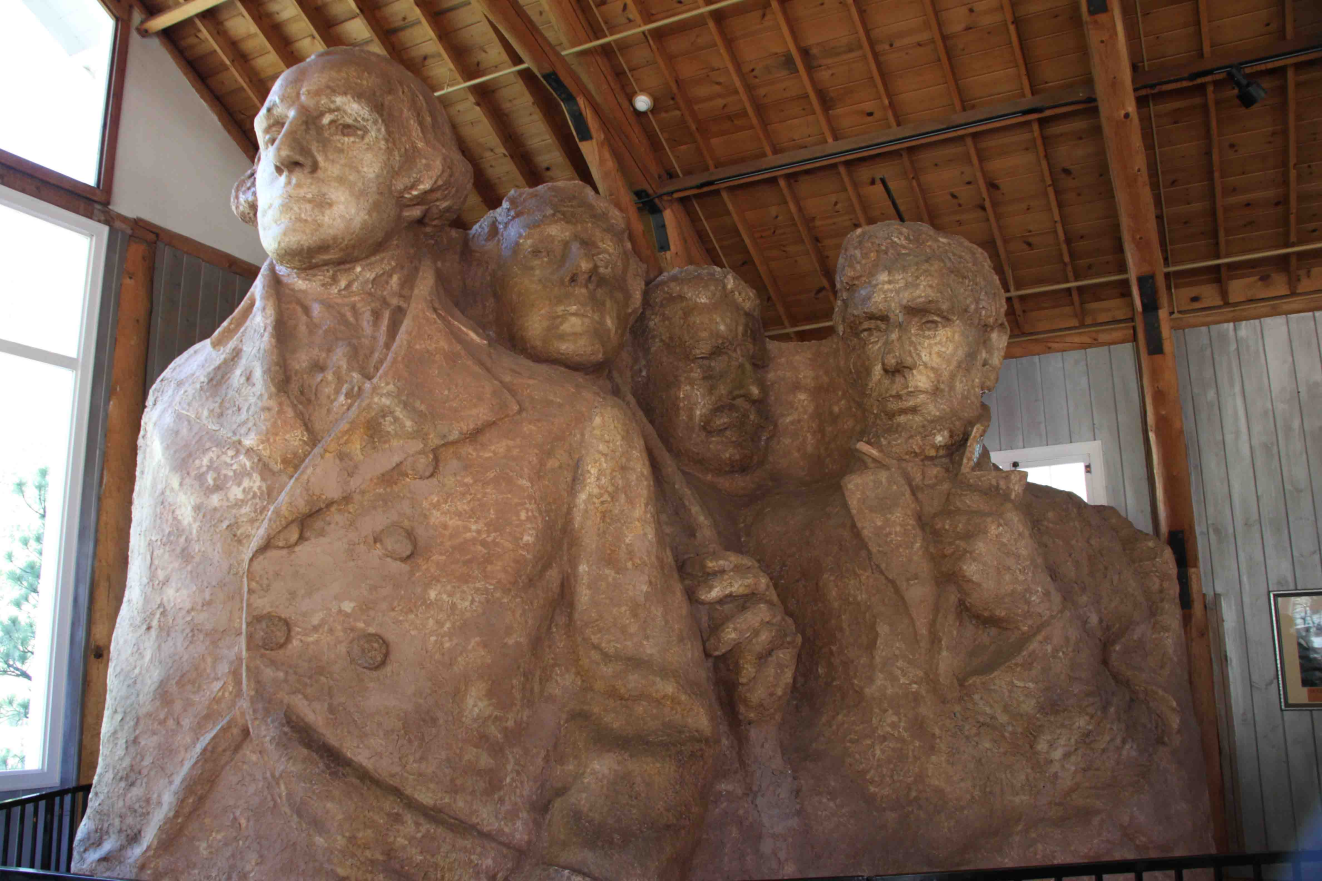 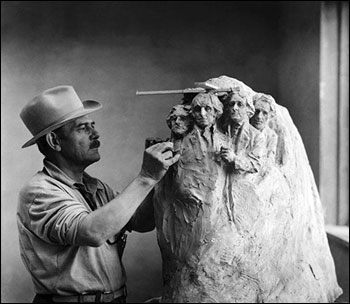 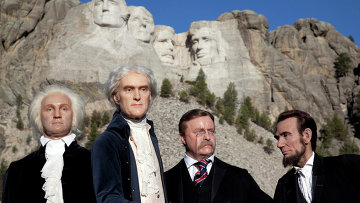 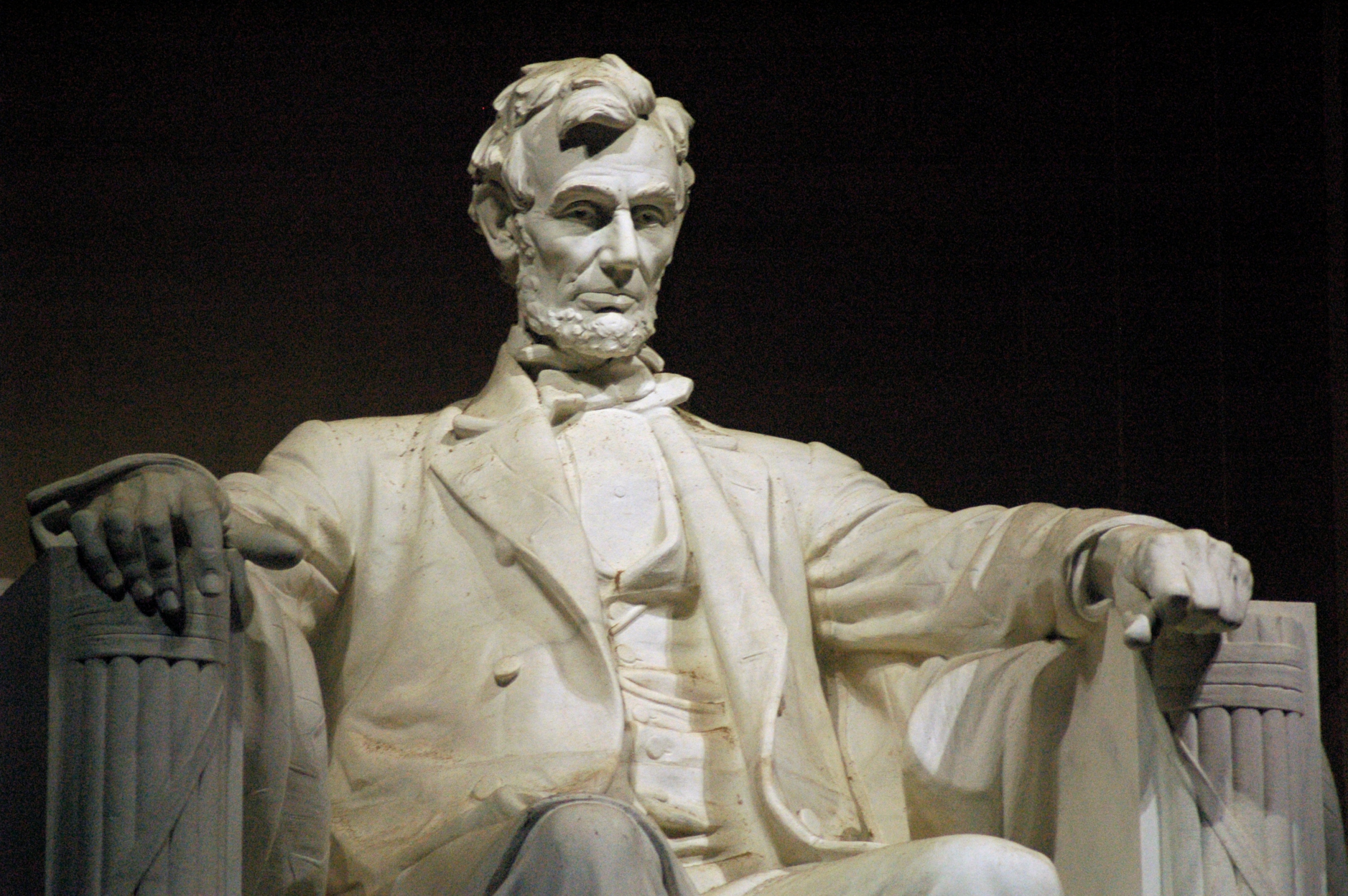 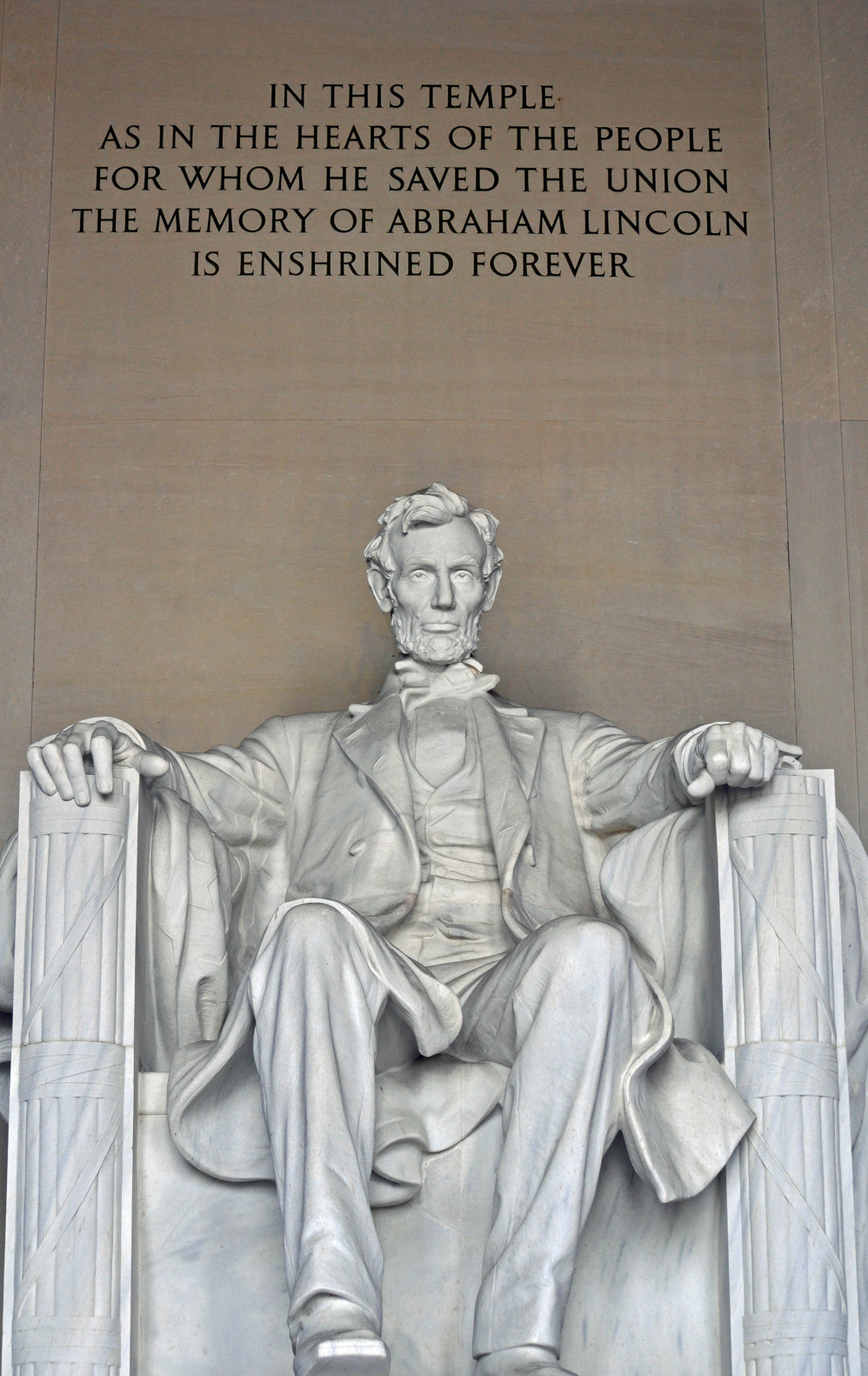 Lincoln Memorial
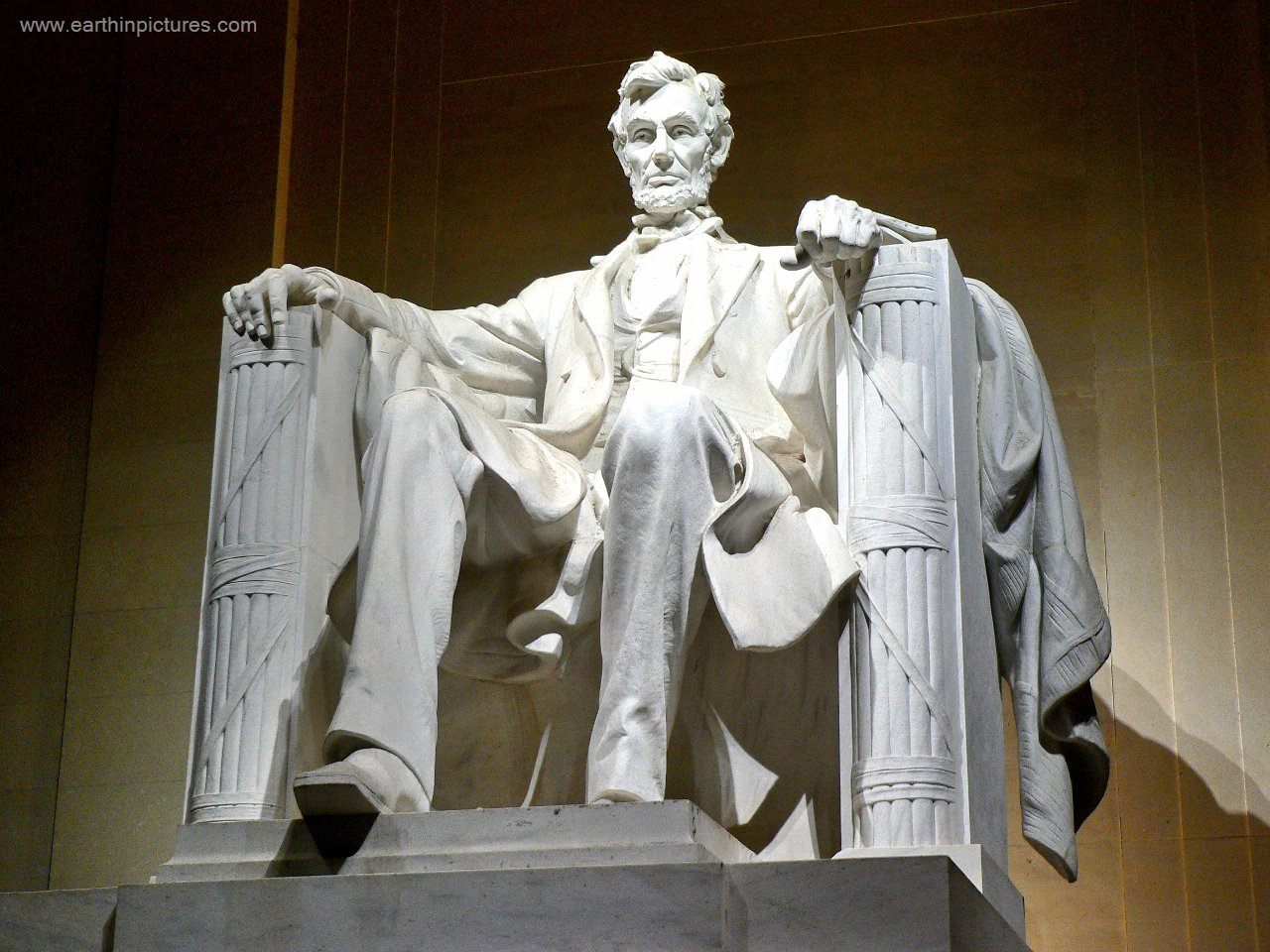 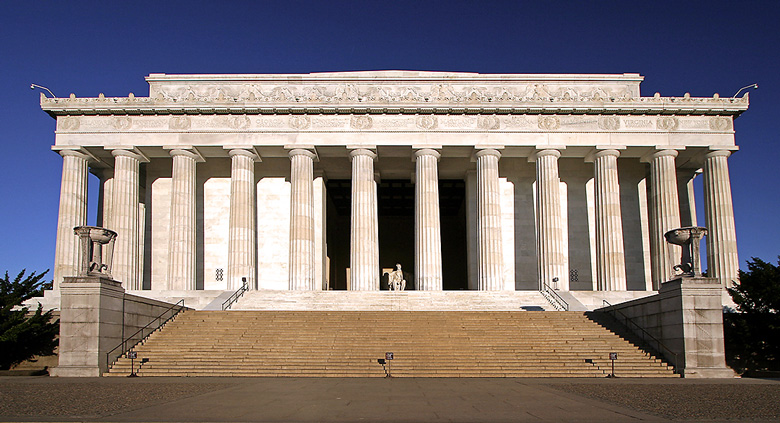 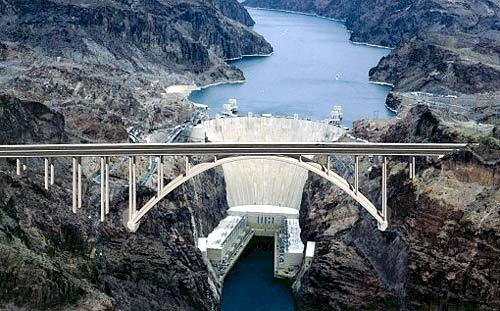 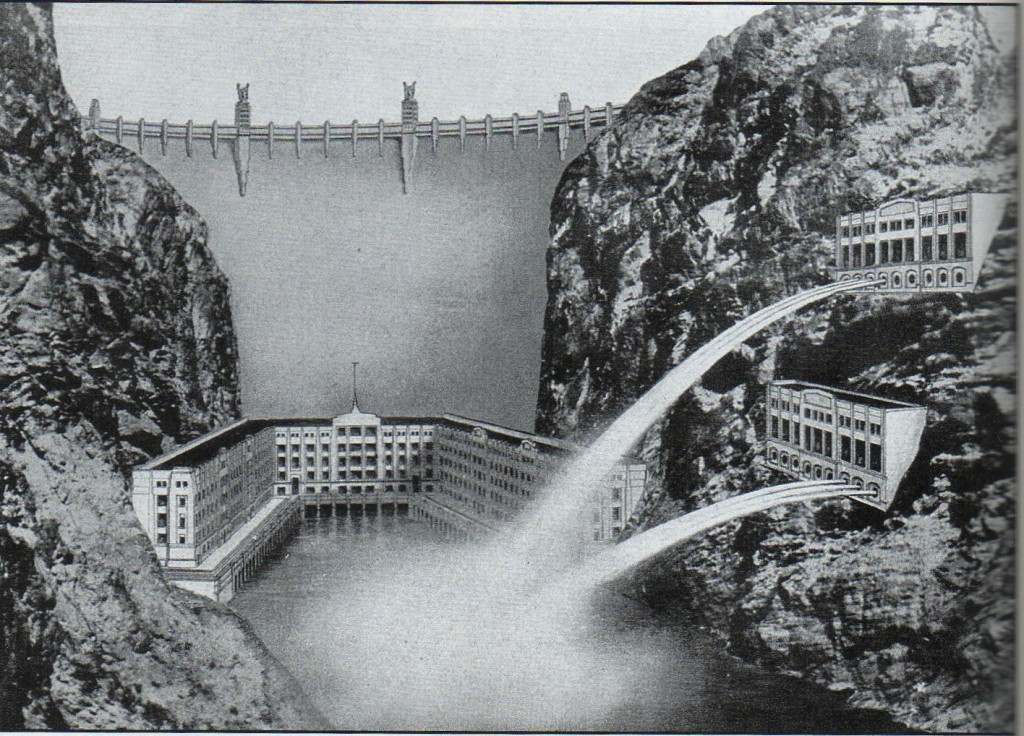 Hoover Dam
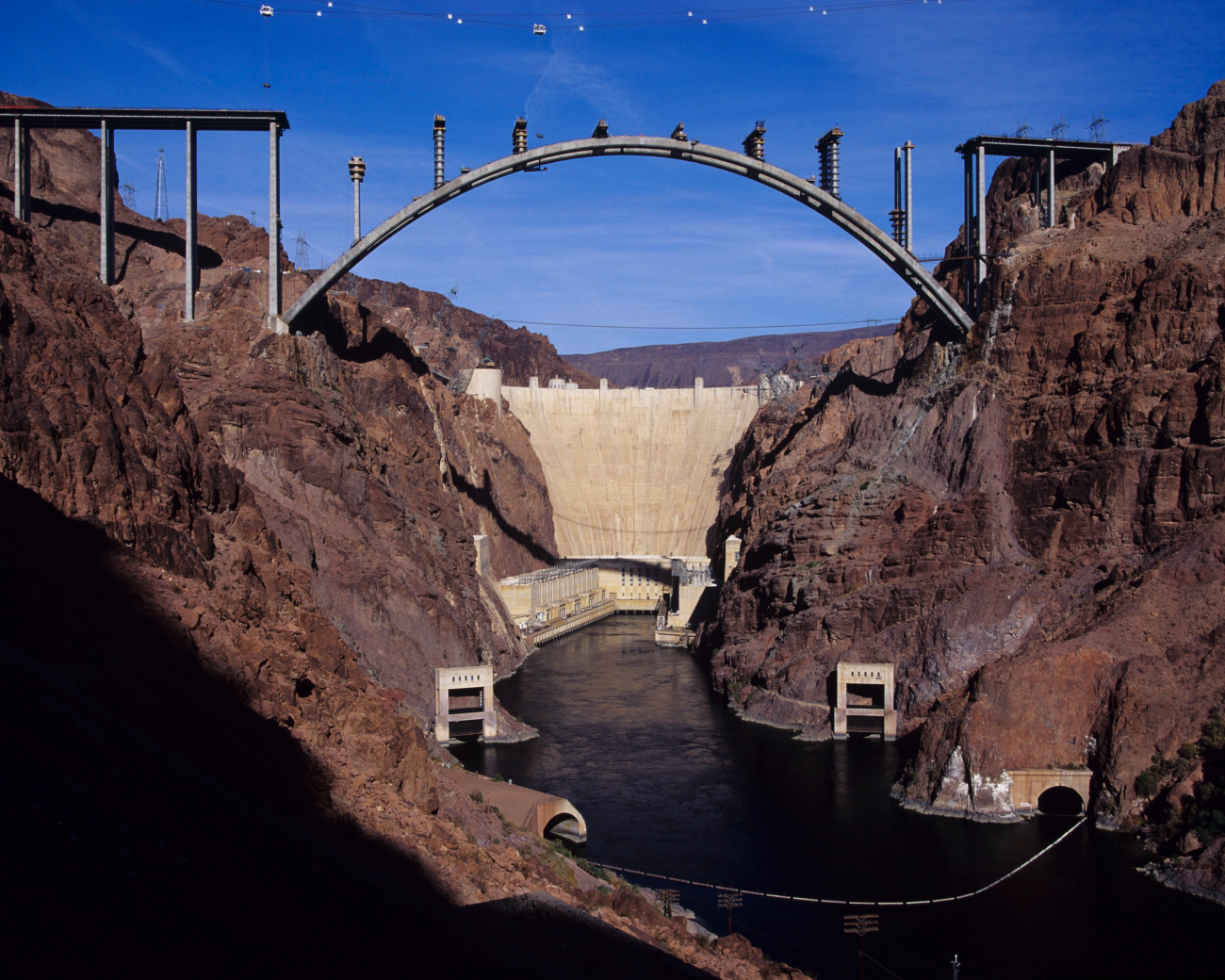 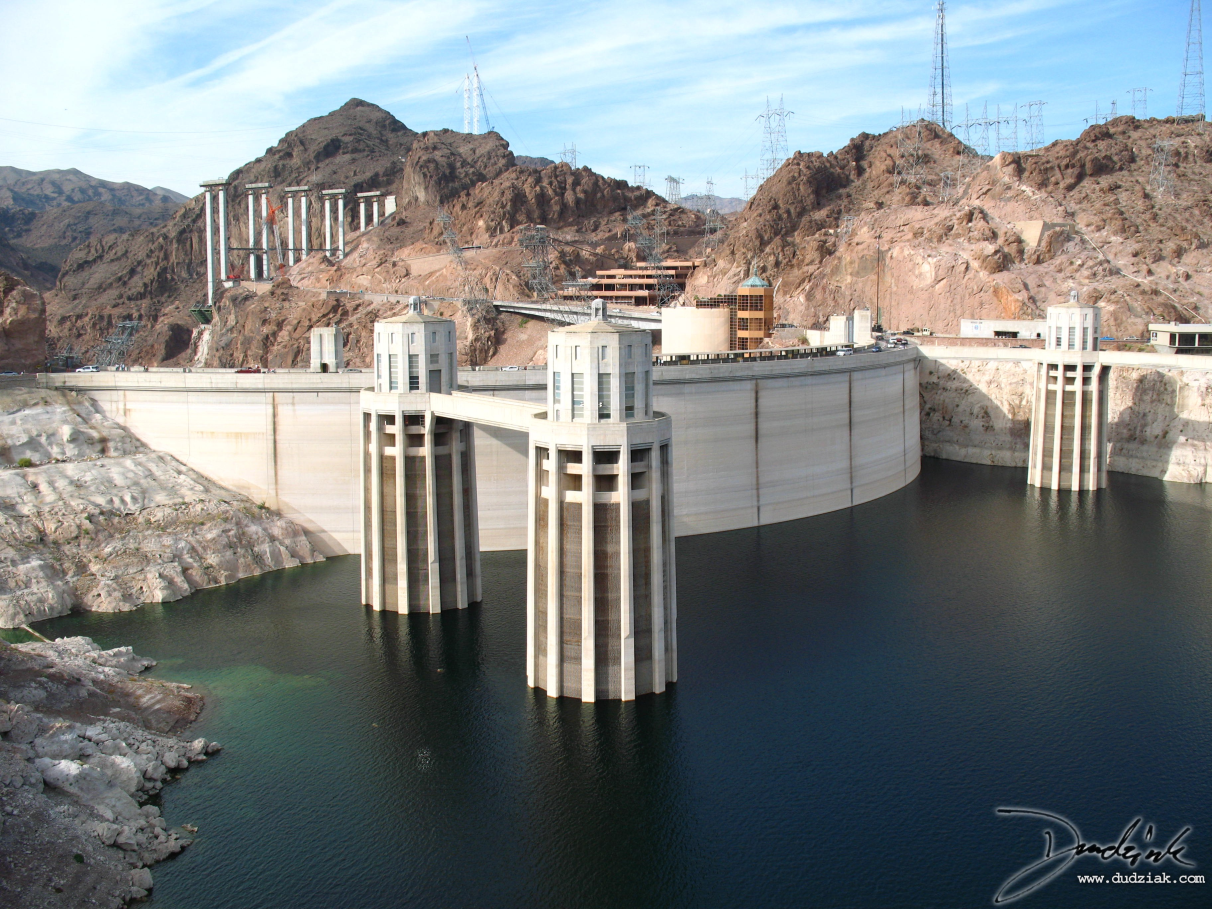 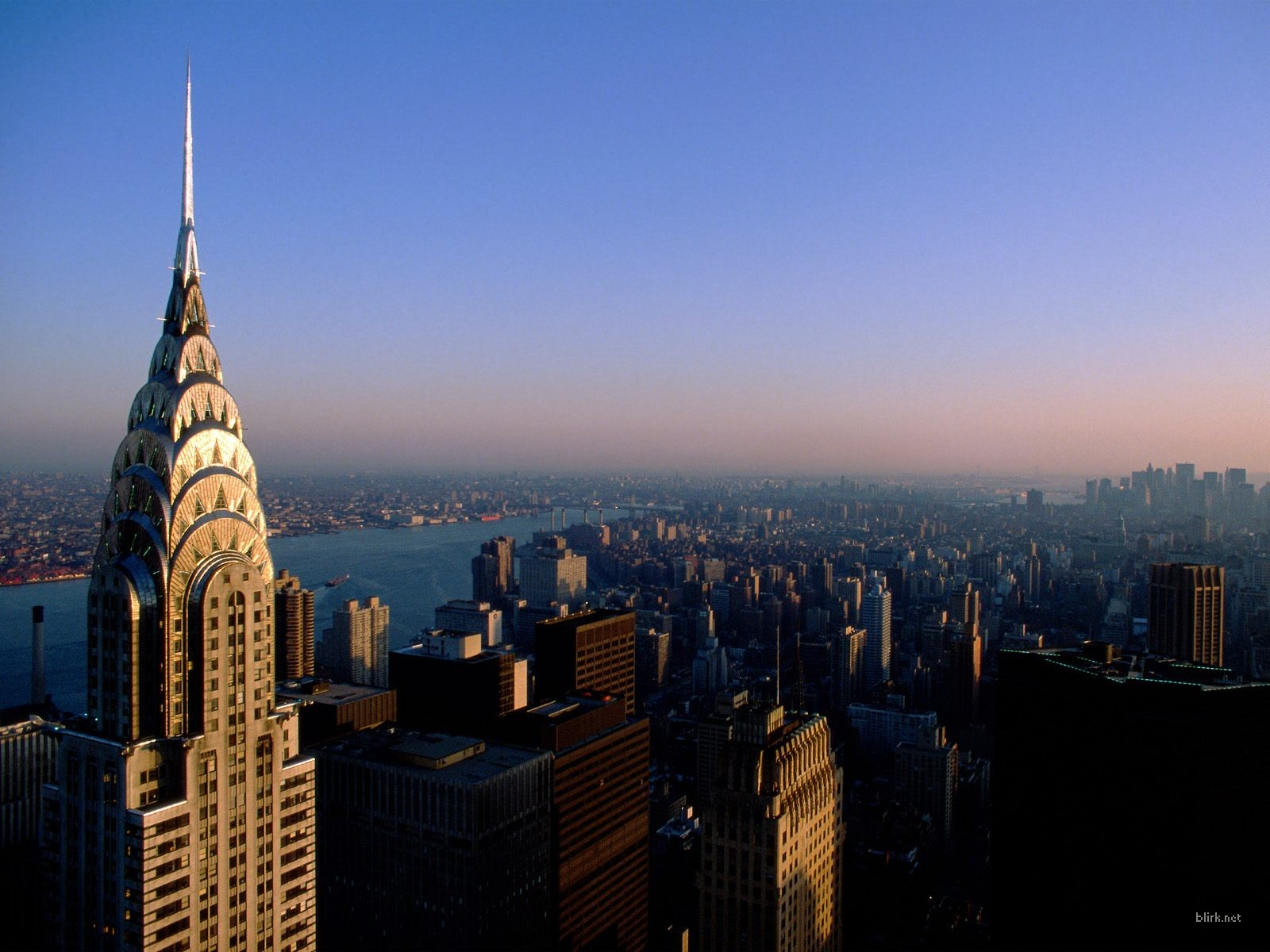 Empire State Building
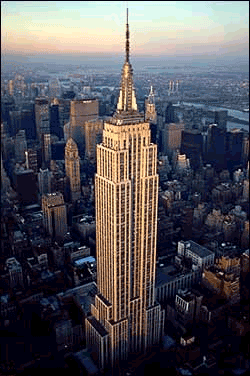 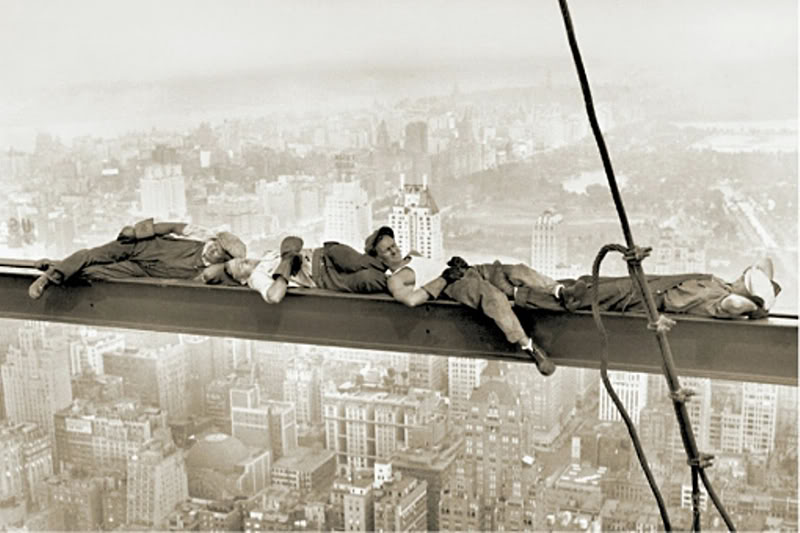 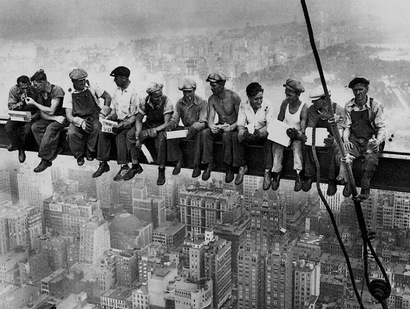 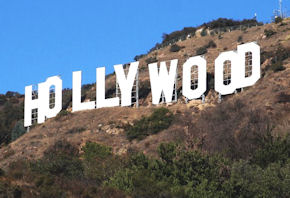